TYPES OF PRECIPITATION
4th Six Weeks Science
4 TYPES OF PRECIPITATION
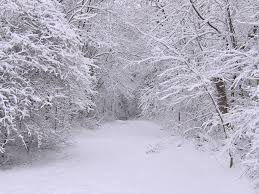 Rain
Snow
Sleet
Hail
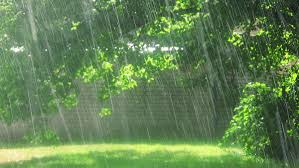 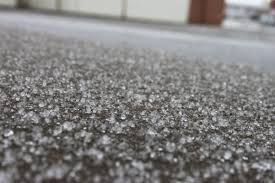 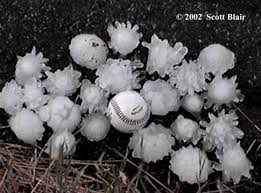 RAIN
Falls from clouds in the sky in the form of water droplets.
Part of the water cycle.
Falls visibly in separate drops.
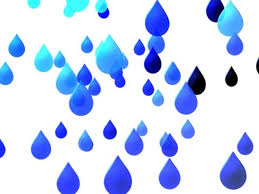 SNOW
Water vapor frozen into ice crystals
Falls from clouds as snowflakes
Lies on the ground as a white layer
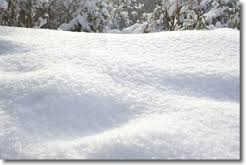 SLEET
Ice pellets mixed with rain or snow.
Occurs during winter weather.
Generally tiny in size.
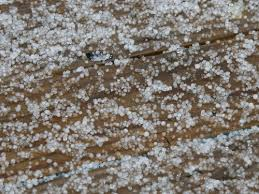 HAIL
Pellets of frozen rain that fall in showers.
Occurs during severe weather.
Balls or irregular lumps of ice, called a hailstone.
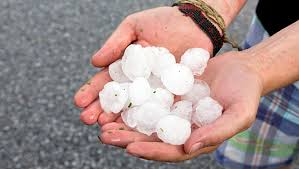